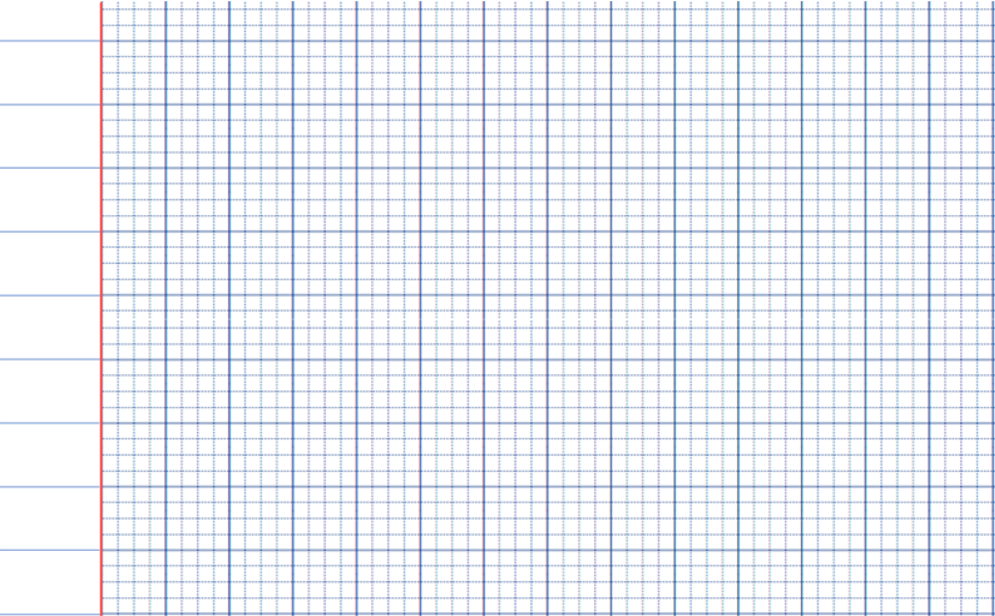 Thứ hai wgày 25 κáng 10 wăm 2021
Đạo đức
Nǖận lĕ và ǧẃa lĕ (tΗĞt 1)
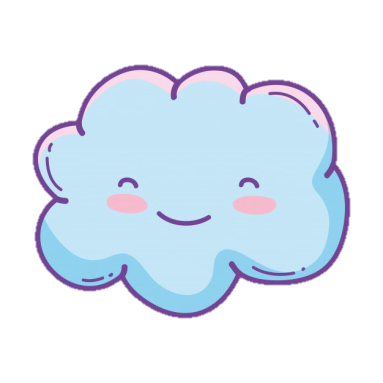 KHỞI ĐỘNG
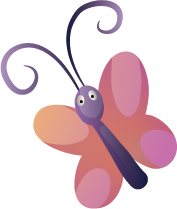 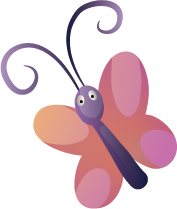 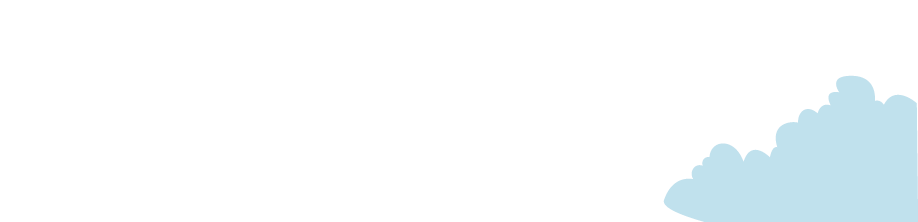 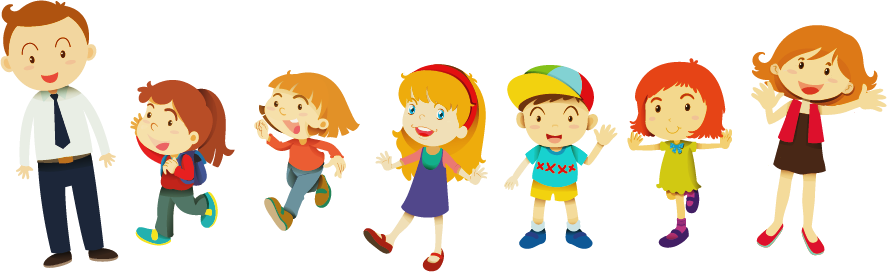 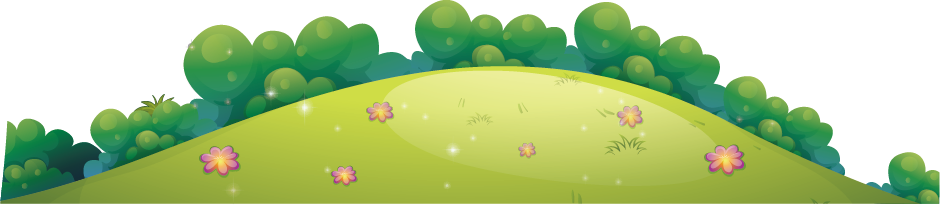 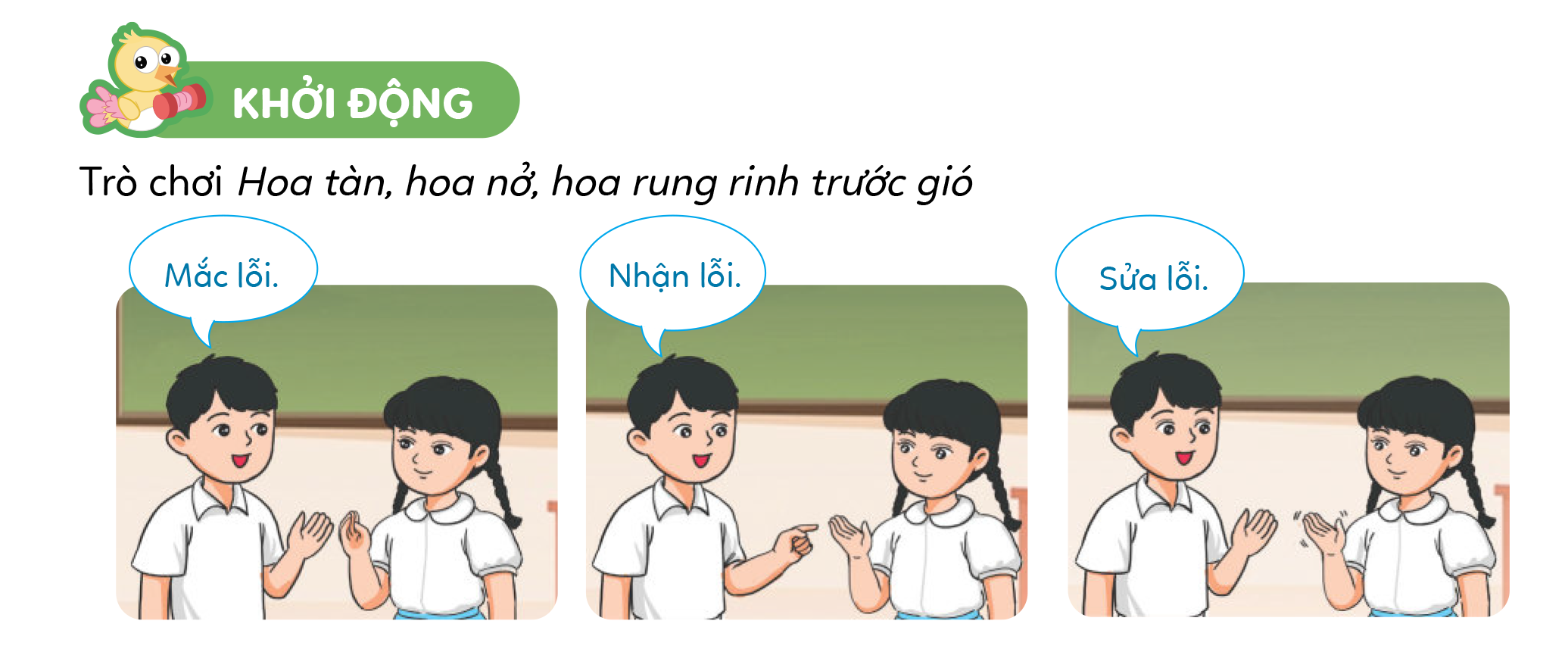 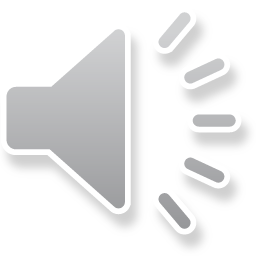 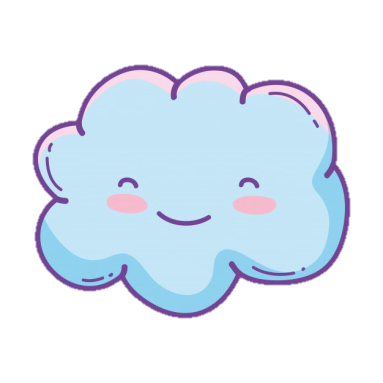 KHÁM PHÁ
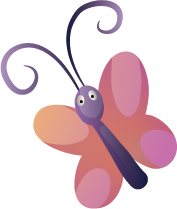 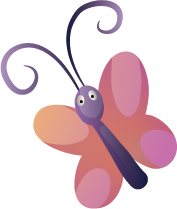 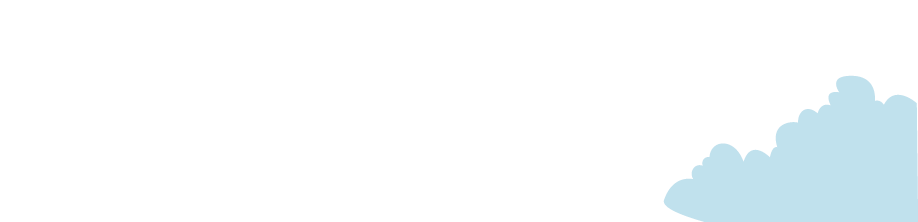 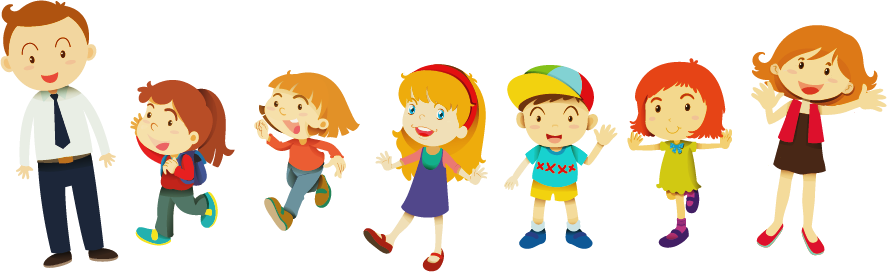 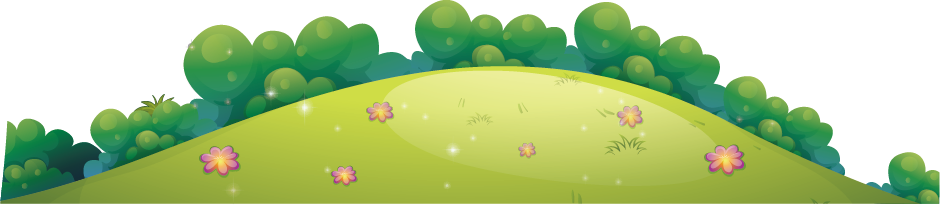 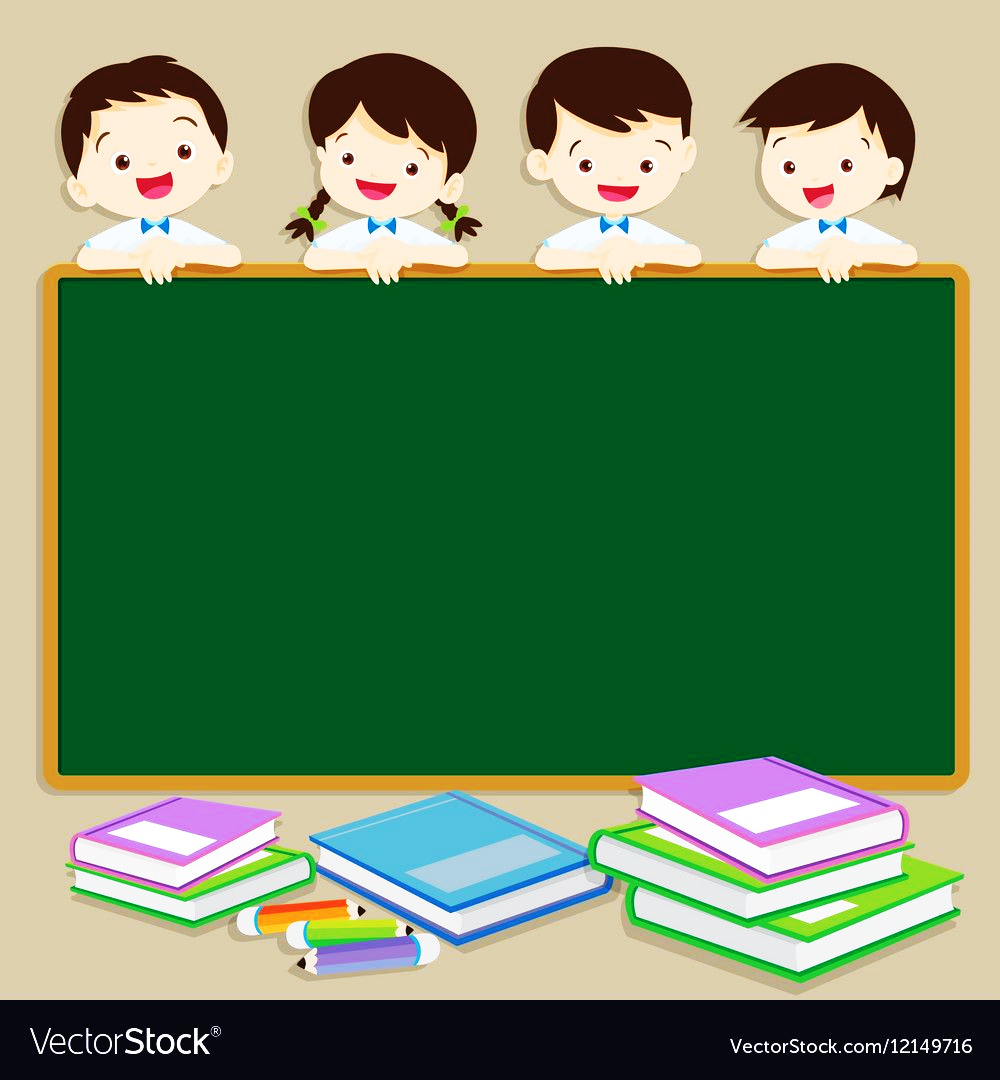 HOẠT ĐỘNG 1
ĐỌC THƠ VÀ TRẢ LỜI CÂU HỎI
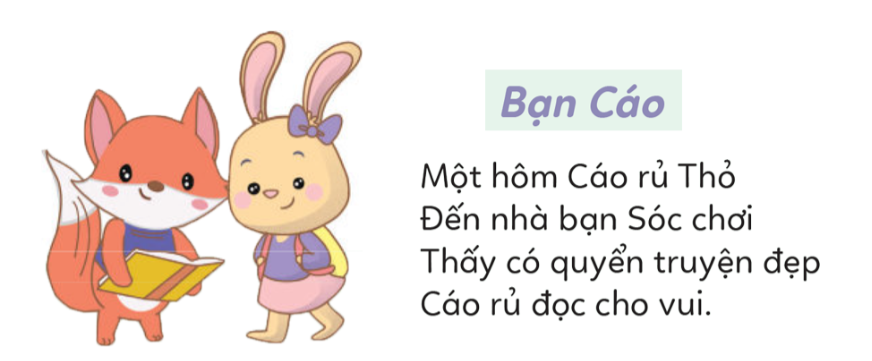 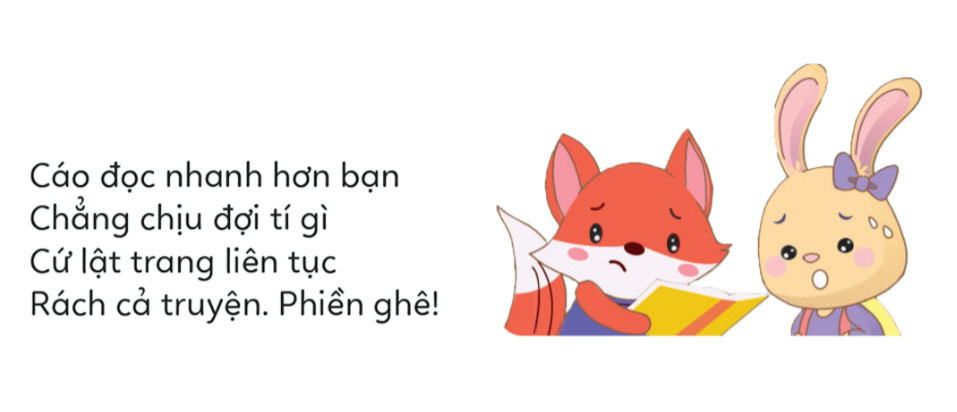 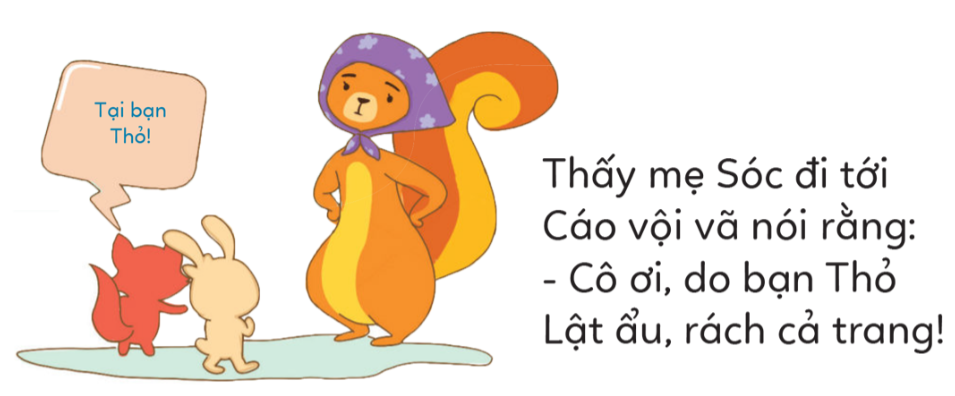 Chuyện gì xảy ra khi bạn Cáo và bạn Thỏ đang đọc truyện? 
b. Bạn Cáo đã làm gì sau khi làm rách quyển truyện?
c. Em có đồng tình với việc làm của bạn Cáo không? Vì sao?
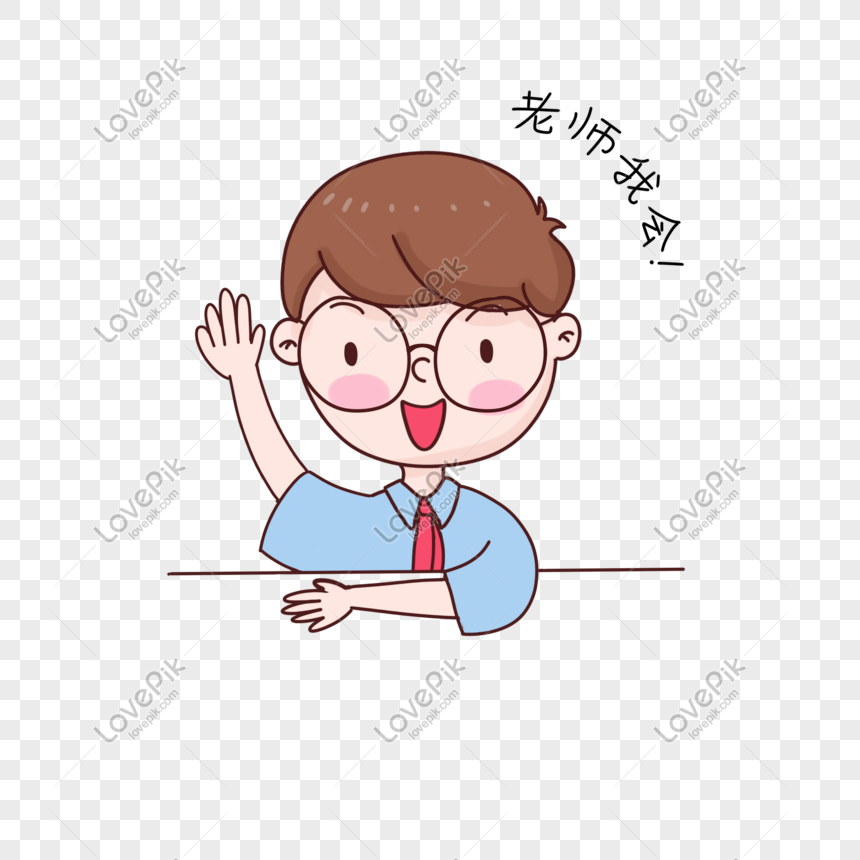 Thảo luận nhóm đôi
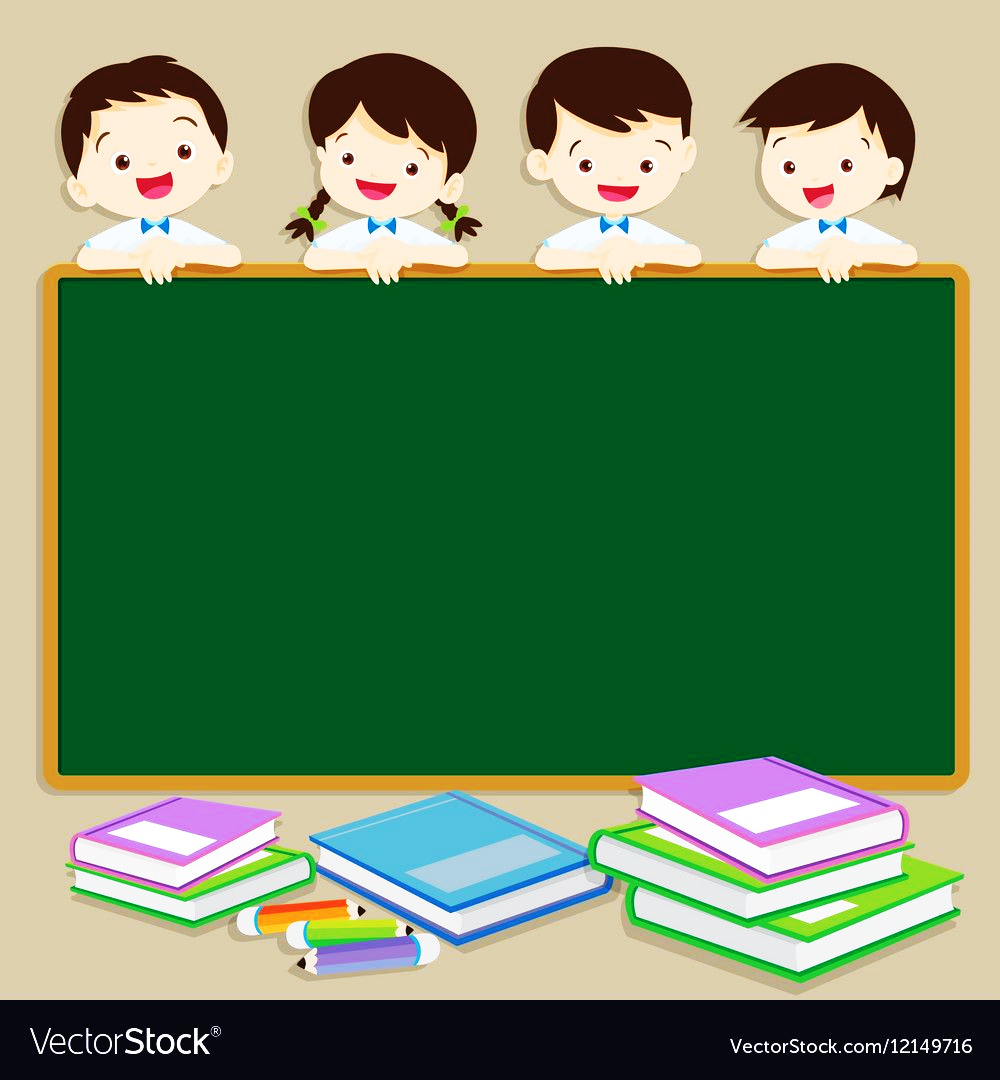 HOẠT ĐỘNG 2
TÌM HIỂU LỜI NÓI, VIỆC LÀM THỂ HIỆN VIỆC NHẬN LỖI VÀ SỬA LỖI
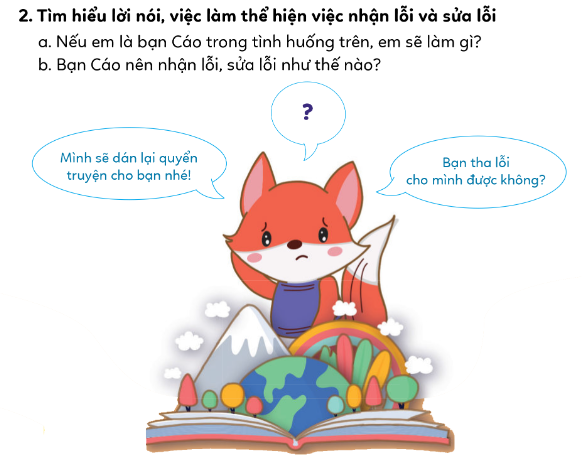 Thảo luận nhóm 4
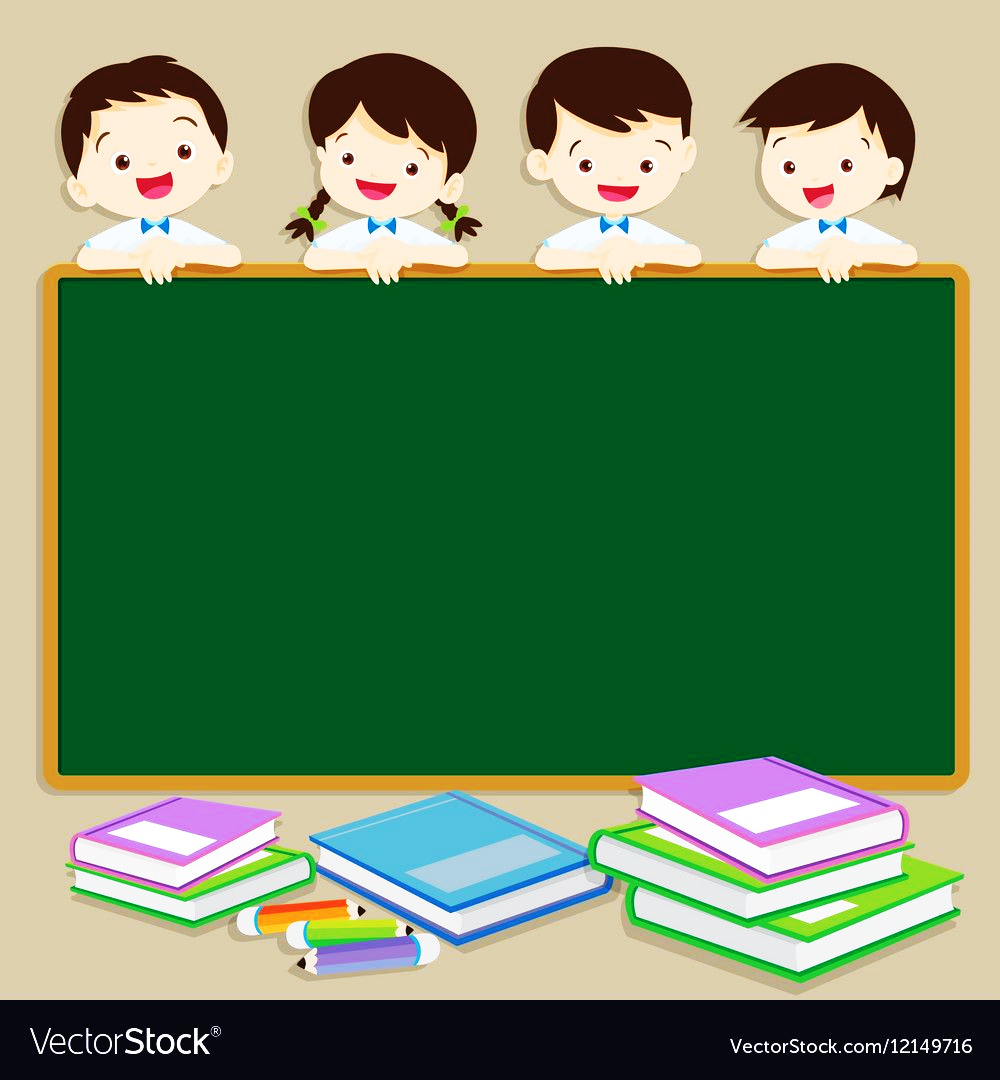 HOẠT ĐỘNG 3
TRAO ĐỔI VÌ SAO CẦN NHẬN LỖI VÀ SỬA LỖI
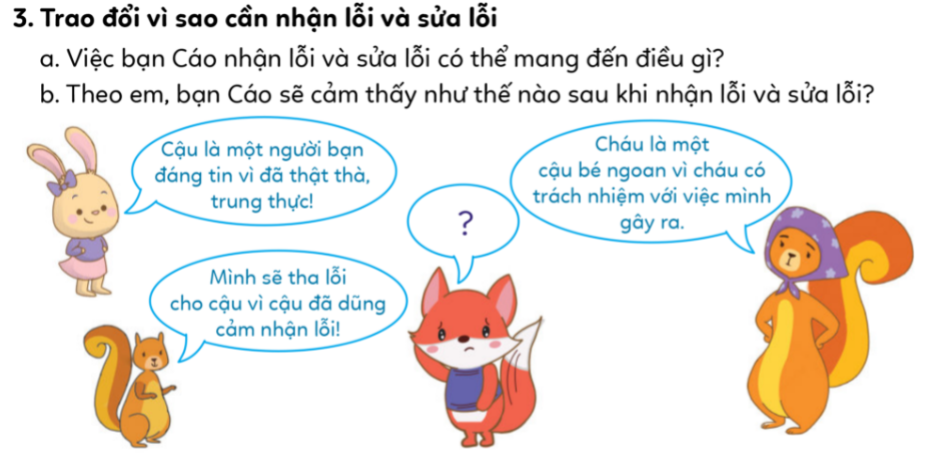 Thảo luận nhóm đôi
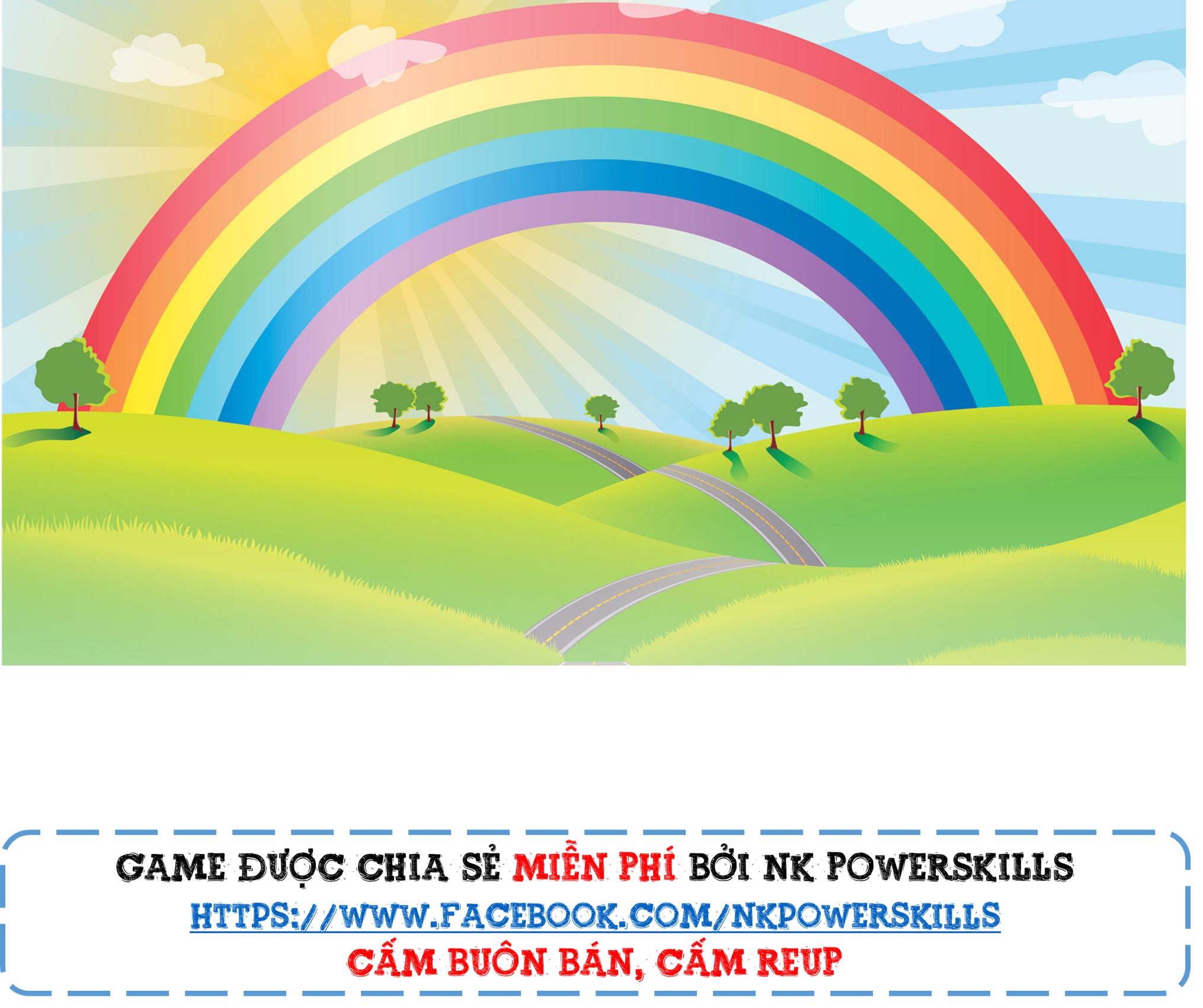 CHÀO TẠM BIỆT
 VÀ HẸN GẶP LẠI CÁC CON